Требования к обобщению педагогического опыта педагога
Камешково  2021год
Умение  обобщать, презентовать 
и тиражировать опыт  работы — основной показатель 
уровня компетентности педагога.
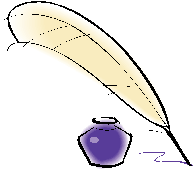 педагогический опыт
В широком смысле – разновидность общечеловеческого опыта
В узком смысле – совокупность практических ЗУН, приобретаемых педагогом в ходе повседневной работы
   эффективный педагогический опыт – практика, которая содержит в себе элементы творческого поиска, новизны, оригинальности, то, что иначе называется новаторством.
Главными признаками положительного педагогического опыта являются актуальность, новизна, результативность.
ЭТАПЫ РАБОТЫ ПЕДАГОГА НАД ОБОБЩЕНИЕМ ОПЫТА
Выбор темы 
Ознакомление с литературой по   
     избранной теме 
Планирование работы по избранной теме 
Сбор и обработка материала 
Систематизация накопленных фактов из  опыта
Анализ и обработка материала 
Соответствующее  оформление
Структура описания педагогического опыта
Титульный лист
Наименование опыта
 Условия возникновения
Актуальность и перспективность опыта
Теоретическая база опыта
Ведущая идея
Новизна опыта
Технология опыта
Результативность опыта
Адресность опыта
Литература
Приложение
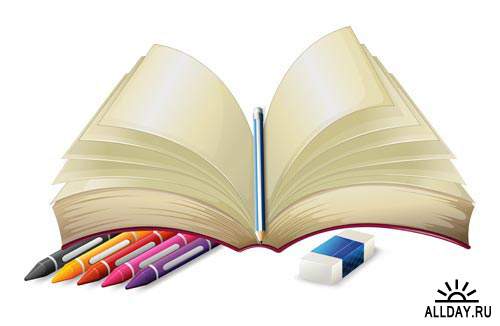 Наименование опыта
Что?   и   Для чего?
Цель и средство ее достижения
 
Тема опыта должна быть конкретна, понятна, лаконична и актуальна
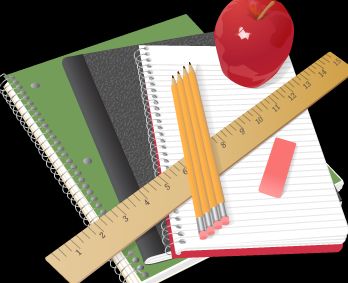 Требования к формулировке темы работы
Что осуществляется (формирование, развитие, воспитание и пр.)
Какой процесс (явление, качество и пр.) формируется, развивается…
У кого (детей какого возраста, учащихся какого класса)
Посредством чего или в процессе чего…
Муниципальное бюджетное общеобразовательное учреждение Серебровская основная общеобразовательная школа
Представление опыта на тему
«Развитие soft-компетенций обучающихся
 через использование технологии eduScrum 
на уроках основы безопасности жизнедеятельности 
в условиях основной общеобразовательной школы»
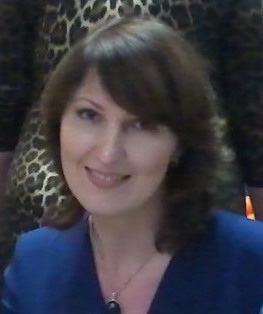 Иванова Лариса Павловна,
 учитель ОБЖ, 
высшая категория
Условия возникновения и становления опыта.
Что    натолкнуло     на    идею    формирования    опыта? 
Изучение методической литературы;
Изучение опыта коллег;
Курсовая подготовка;
Активное участие в муниципальной методической работе;
Инновационная деятельность и т.д.
Результаты мониторинга;
Реализуемый методический комплект (УМК);
Особенности детей;
Тип учреждения;
Социальная среда и т.д.
Условия становления опыта
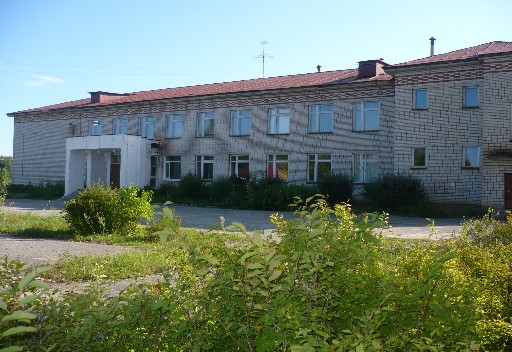 Муниципальное бюджетное  общеобразовательное учреждение 
Серебровская основная общеобразовательная школа
Особенности образовательного процесса
Малочисленность школьного коллектива
Удалённые места проживания обучающихся
Удалённость от культурных центров
Актуальность  опыта.
Рекомендуется прописывать с двух позиций
1. актуальность с позиций документов (ФГОС, предметные концепции, новые национальные проекты)
2. актуальность с позиций науки (физиология, психология….) 
Прописывается противоречие 
противоречие прописывается через свой опыт, имеет личную значимость («в данном опыте я разрешаю следующее противоречие»)
Актуальность и перспективность опыта
«Концепция модернизации российского образования на период до 2020 года»
Формирование конкурентоспособного человеческого потенциала
Федеральные государственные образовательные стандарты  основного общего образования
Устанавливают требования к метапредметным результатам
общение и взаимодействие с партнёрами по совместной деятельности;
 организация планирования учебного сотрудничества;
 работа в группе;
Концепция универсальных учебных действий
Концепция преподавания «ОБЖ»
«…обеспечение выработки навыков, необходимых для дальнейшего существования в обществе»
Теоретическая база опыта.
Это - теории, положения, законы, закономерности, творчески реализуемые  педагогом.

Необходимо раскрыть суть используемой терминологии
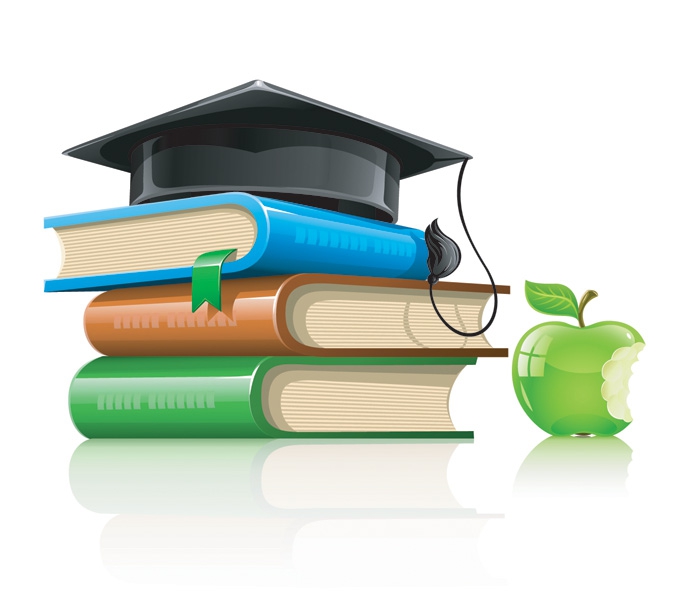 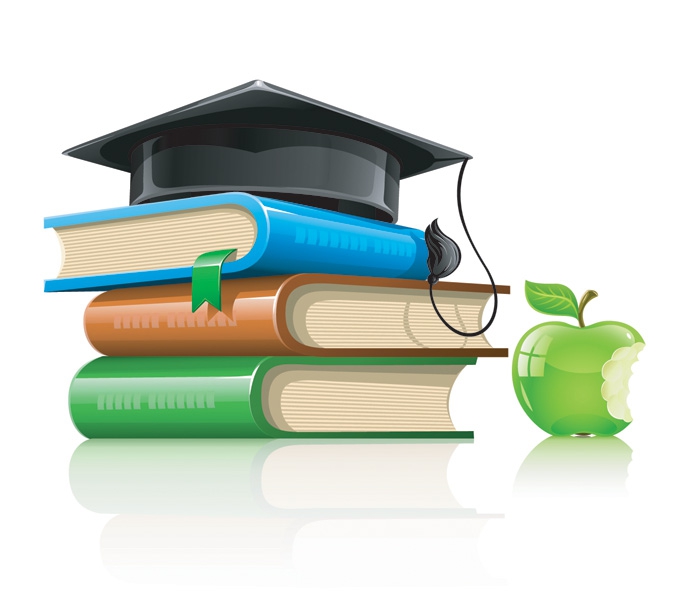 Теоретическая база опыта
Soft – компетенции («мягкие» компетенции)- это способность выстраивать коммуникации, учиться и совершенствоваться, управлять собой, уметь видеть и решать проблему. (Мироненко Е.С. Компетенции XXI века)
Soft – компетенции (Бацунов С.Н. Современные детерминанты развития soft skills).
Организаторские навыки
Коммуникативные навыки
Интеллектуальные навыки мышления
Самоконтроль
Теоретическая база опыта
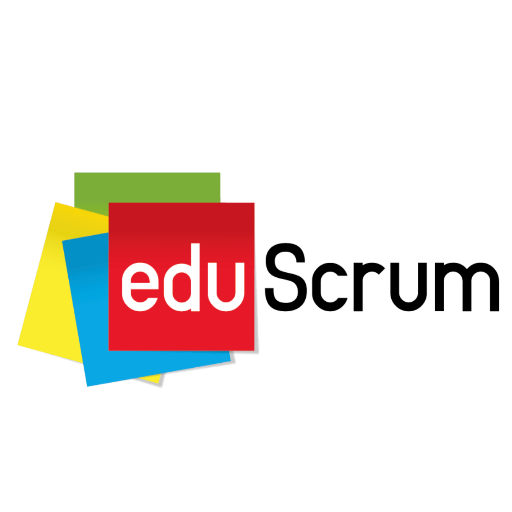 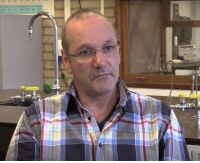 edu Scrum
Education Scrum- метод проектного обучения в школе
Вилли Вейнандс
Agile - это семейство «гибких» подходов к разработке программного обеспечения. 
Agile возник в IT – среде.
Scram –метод гибкой разработки программного обеспечения в IT сфере.
Теоретическая база опыта
Структура процесса работы 
в Scrum методологии
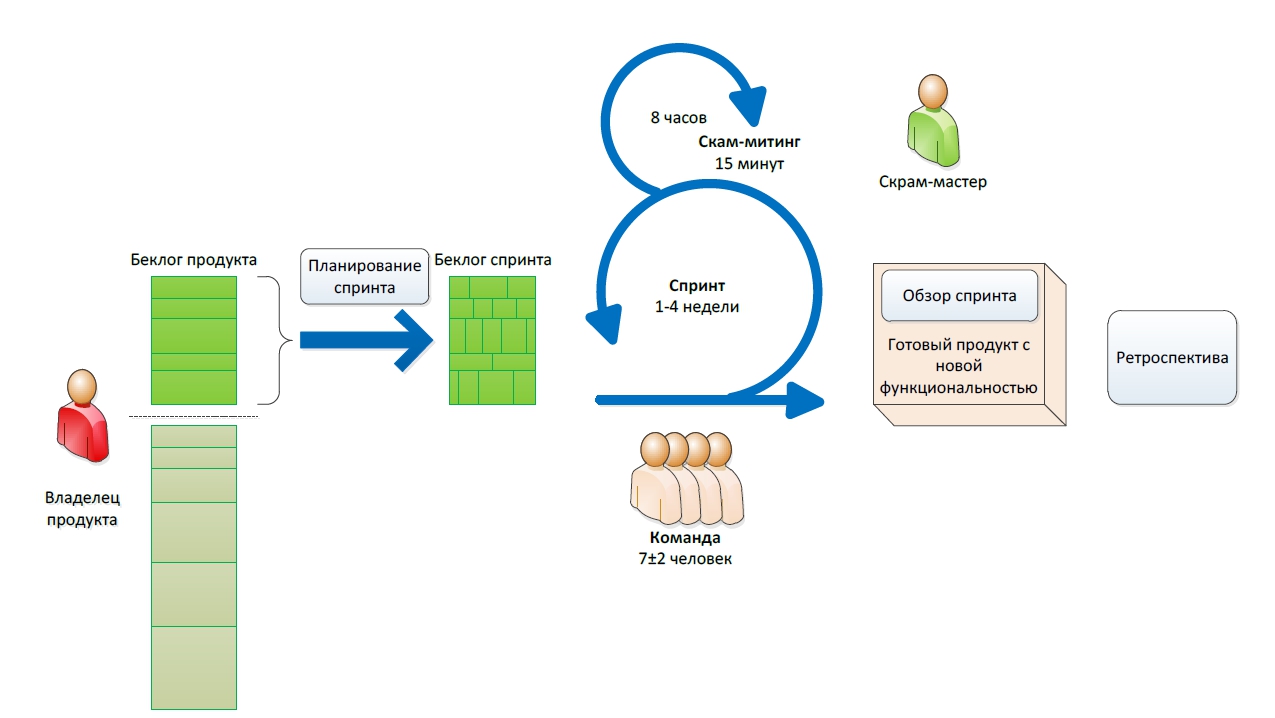 Ведущая педагогическая идея
Раскрывается основной замысел работы: 
ее ключевая идея, иными словами — «изюминка»  предложенного педагогического подхода и т.п. 

Идея опыта формулируется предложением, которое состоит из двух частей: 
цель - конечный результат и средства её достижения.
Новизна опыта
Новизна показывает соответствие опыта современным достижениям  образования и может заключаться:
в комбинации элементов известных методик;
в рационализации, усовершенствовании отдельных сторон педагогического труда;
в преобразовании образовательного процесса (с обоснованием причин изменения в содержании образования).
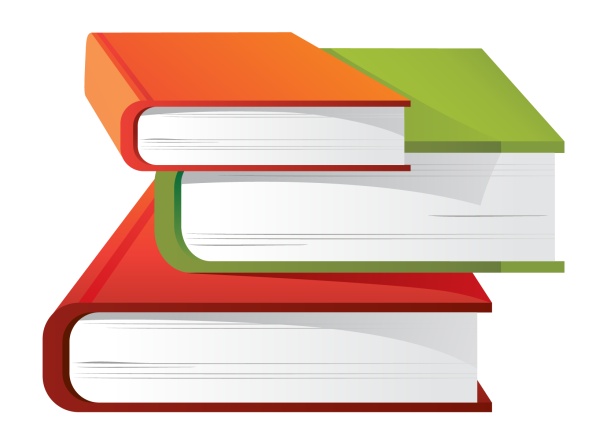 Технология опыта
это – отражение системы конкретных  педагогических действий, обеспечивающих положительный результат. 
Описание средств достижения цели и этапов реализации 
Технология реализации опыта (описание структуры, элементов, форм, графика и процедур реализации, инструментария применения).
Цель и задачи
Цель всегда шире, чем задачи. 
Задачи конкретизируют цель, определяют, что вы будете делать на пути достижения цели.
Цель — это тот результат, к которому вы стремитесь, реализуя опыт своей работы. Поэтому, подводя итоги опыта, обратитесь еще раз к цели, сравните, тот ли результат получен вами.
Формулировки цели 
начинаются с существительного,
 а задачи - с глагола
Пример
Тема опыта: «Использование коммуникативных заданий для развития навыков диалоговой речи».       
Цель: создание условий для развития умений и навыков диалогической речи через систему коммуникативных заданий           
Результат: достигнута сформированность коммуникативной компетенции и навыков диалогической речи (достиг 63 % и 68 %).
Технология опыта
Цель  -  создать  условия эффективного  использования   технологии   eduScrum на уроках ОБЖ в целях развития soft - компетенций  обучающихся.
Технология опыта
Задачи
Изучить  особенности применения  технологии eduScrum на уроках в основной школе
Адаптировать технологию EduScrum к урокам ОБЖ для групповой проектной работы с применением технологии EduScrum
Апробировать методики:
 «Коммуникативные и организаторские склонности» (В.В.Синявский, В.А. Федорошина) для диагностики уровня развития коммуникативной и организаторской компетенции школьников;
Методика наблюдения за  эффективностью учебной деятельности обучающихся  Александровской Э.М. в модификации Еськиной Е.С. и Больбот Т.Л для диагностики навыков самоконтроля и целеполагания;
Требования к описанию технологии
отразить взаимосвязь педагогических явлений, факторов, влияющих на результат деятельности;
выбрать структуру описания технологии (по этапам урока,  по типам урока,  по возрастным группам, предметам, разделам программы и др.)
показать  общие  подходы,  сформировать  свои  педаго-гические принципы и правила, создать модели и алгоритмы своих действий);
показать  индивидуальность  автора опыта (авторские педагогические «находки»);
содержание описания технологии должно соответствовать теме опыта.
Технология опыта
Подготовка к внедрению eduScrum  в урочную деятельность
Подготовка учителя
Соответствие деятельности педагога: 
принципам Scram: прозрачность, проверка, адаптация;
использованию методик :объединение в группы, ретроспектива, формирующее оценивание .
Подготовка учащегося
Введение в Scrum: принципы, ценности; работа со 
скрам-доской;  групповая работа;
Подготовка информационно-образовательной среды
Аналоговая или цифровая
Технология опыта
Ключевые роли eduscram технологии при адаптации к школьному уроку.
Скрам-мастер
Владелец продукта
Команда
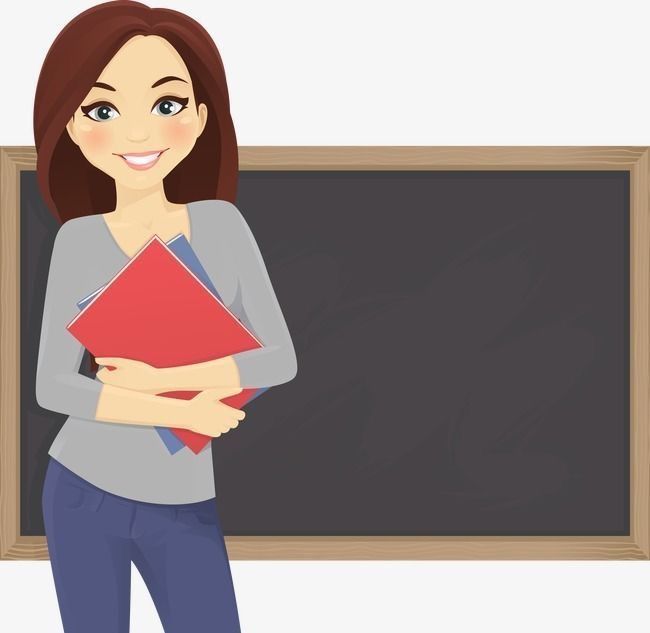 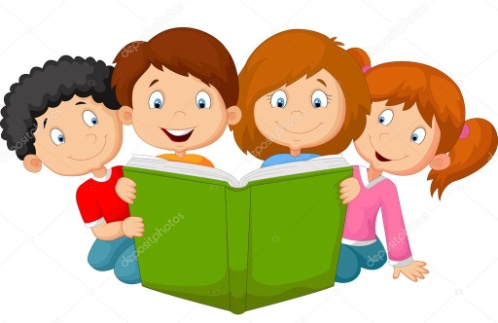 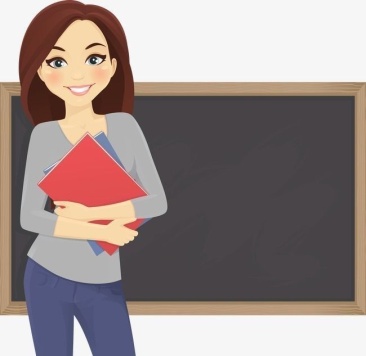 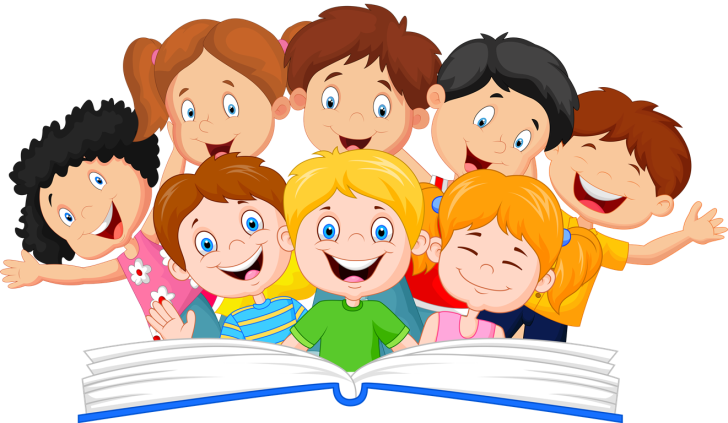 Команда  обучающихся 4-5 человек
Учитель
Участник команды обучающихся 
(на первых порах – учитель)
Технология опыта
Этапы работы в технологии eduScram в условиях урока
Подготовка
Планирование
Реализация
Контроль
Ретроспектива
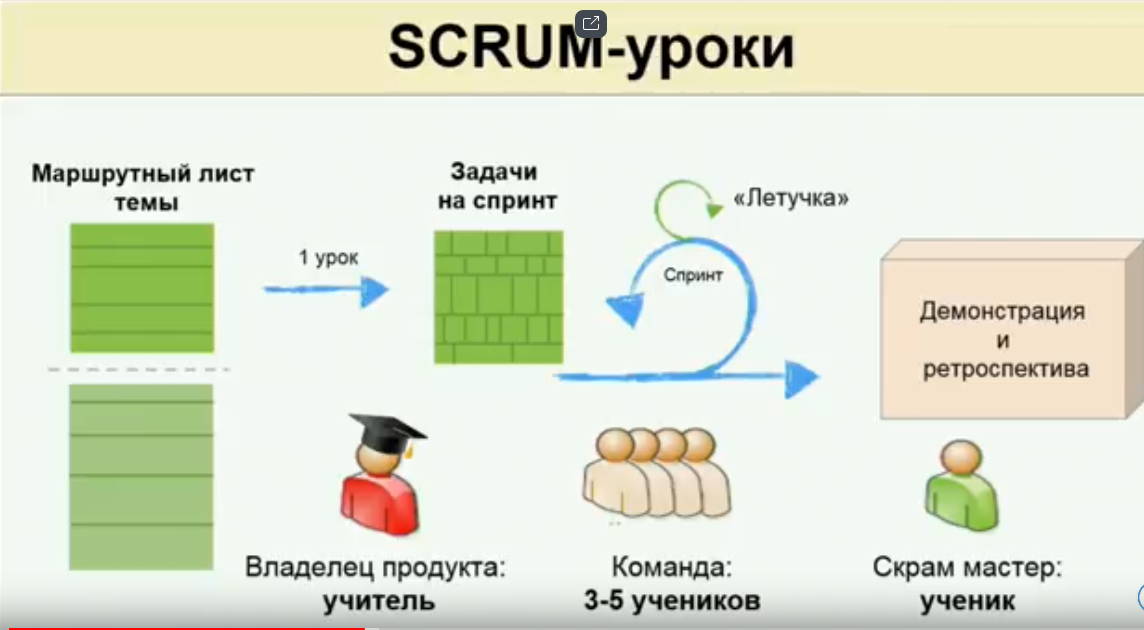 Результативность опыта
Изучение результатов (их успешность; каким путем достигнута динамика, какие методы, приемы, средства, формы работы использовались, позитивные стороны образовательно-воспитательного  процесса  и т.д.) 
Изменения подразделяются на количественные (увеличение численности, продуктов деятельности, и др.) и качественные (развитие навыков и др.)
Результативность
Качественные показатели
Уровень коммуникативных и организаторских склонностей (Методика В.В. Синявского, В.А. Федорошина «Коммуникативные и организаторские склонности»)
Результативность
Количественные показатели
Динамика количества обучающихся, положительно оценивающих обучение по технологии eduScram
Адресная направленность
Каким категориям  педагогов  рекомендовано использовать этот опыт (исследователям, начинающим или  др.)
 Область применения опыта (для коррекционных классов, для детских объединений художественной направленности и др.)
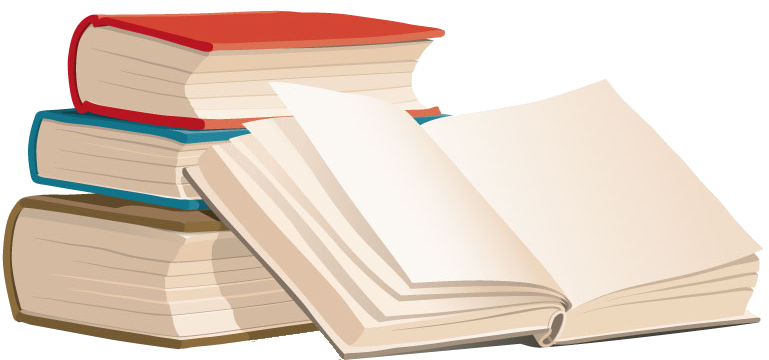 СПИСОК ЛИТЕРАТУРЫ
Список литературы в алфавитном порядке (должен соответствовать ГОСТ 7.1  .Библиографическое описание документа). 
Преобладание источников выпущенных не позднее 2000  года.
При необходимости делаются ссылки. Ссылки в тексте стать указываются в квадратных скобках: номер позиции списка и номер страницы (например: [9, с. 25]). 
Постраничные сноски не допускаются.